Higher Moments of the Doppler Spectrum
Maximilian Maahn
MIRA Millimetre Cloud Radar Workshop
München
14 Mail 2014
MIRA workshop Munic
Outline
What are higher moments? 
Why higher moments?
Higher moments & MIRA
14 Mail 2014
MIRA workshop Munic
1) What are higher moments?
14 Mail 2014
MIRA workshop Munic
What does a vertically pointing radar actually measure?
Radar Doppler Spectrum
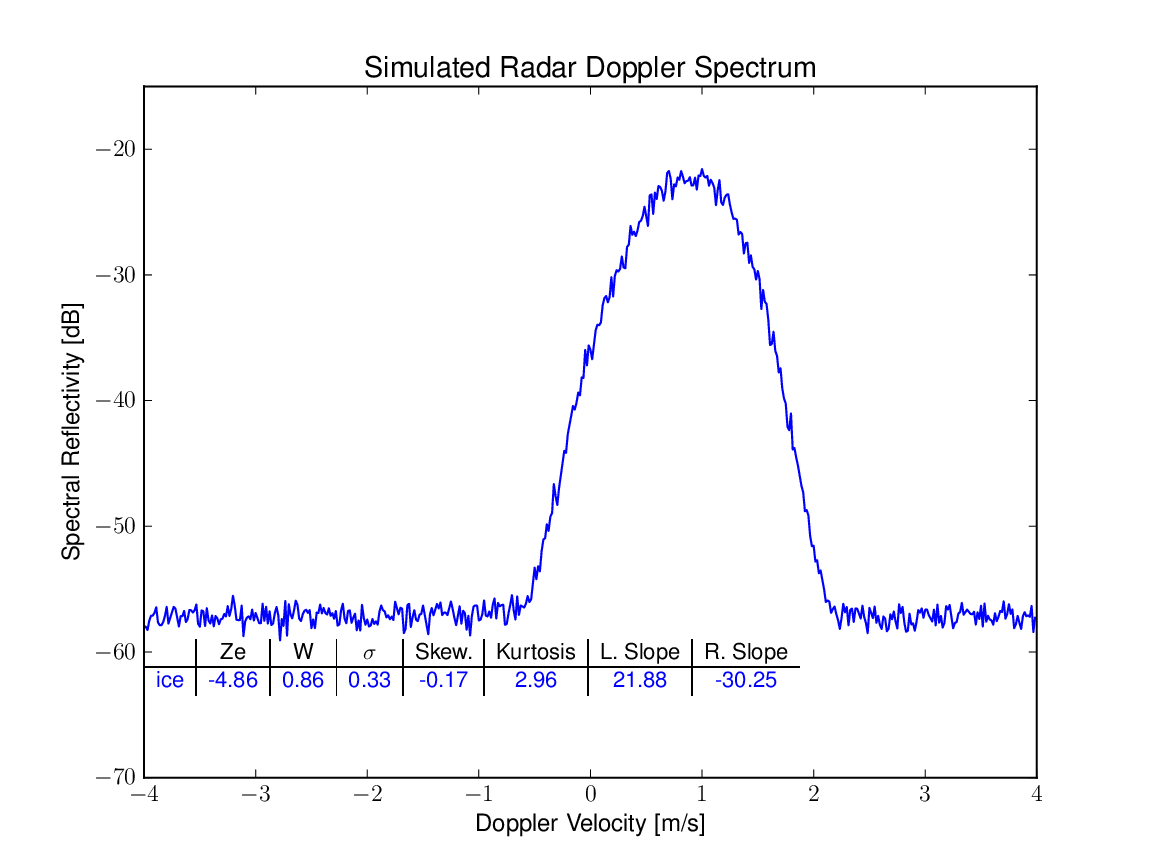 Reflectivity Ze is sensitive to radar calibration
Doppler Velocity W is sensitive to vertical air motion
Ze
Spectral Power [dB]
W
Doppler Velocity [m/s]
14 Mail 2014
MIRA workshop Munic
Idea: Exploit higher moments of the Doppler Spectrum
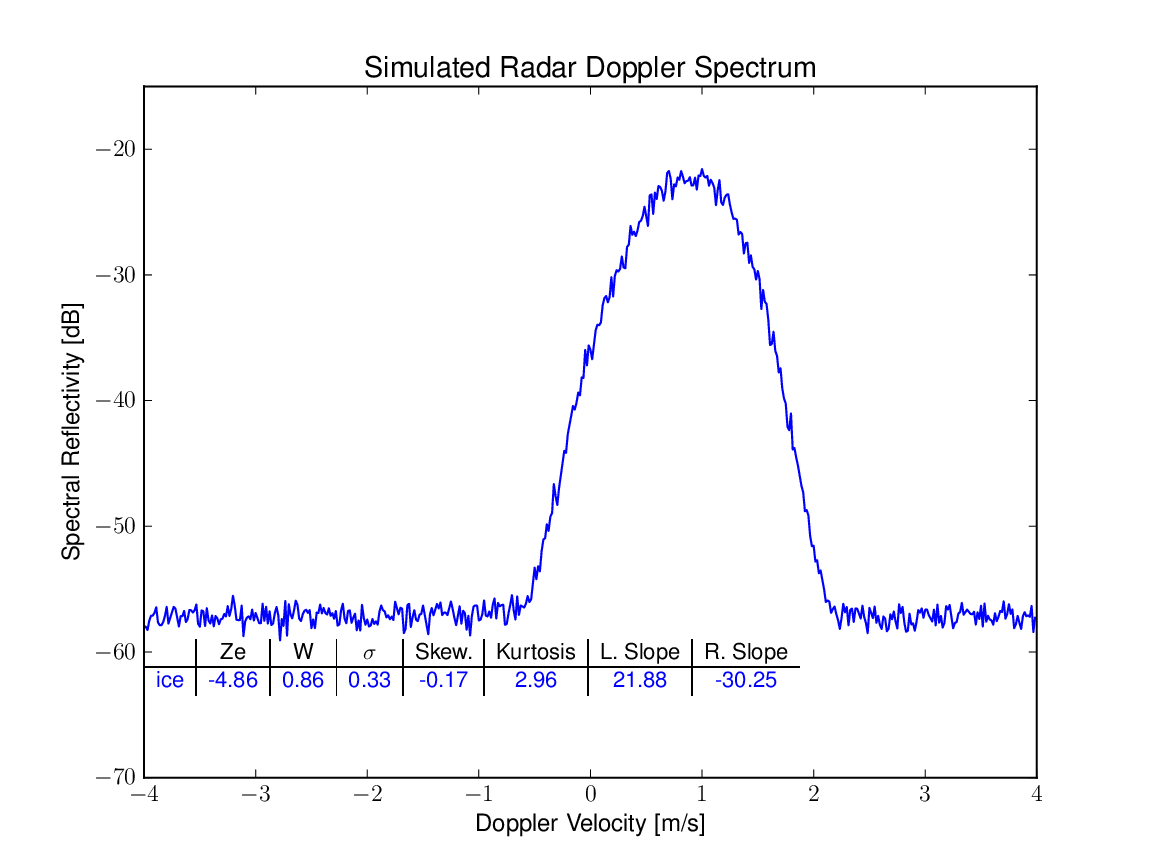 In addition to Ze and W, use also:
Spectral Width
Skewness
Kurtosis
Right and Left Slope
Spectral Power [dB]
Doppler Velocity [m/s]
14 Mail 2014
MIRA workshop Munic
Idea: Exploit higher moments of the Doppler Spectrum
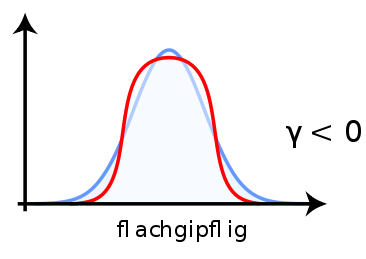 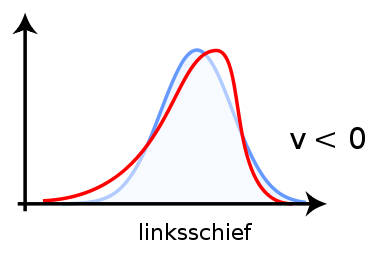 In addition to Ze and W, use also:
Spectral Width
Skewness
Kurtosis
Right and Left Slope
Strong influence by turbulence
Kurtosis < 3
Skewness < 0
Higher Moments
Spectral Reflectivity [dB]
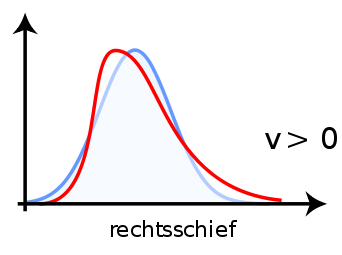 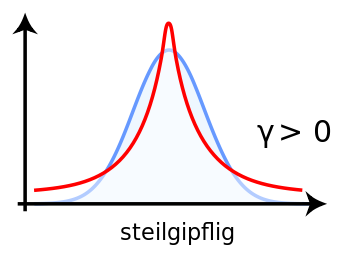 Slope
Skewness > 0
Kurtosis > 3
Fall velocity [m/s]
Fall velocity [m/s]
14 Mail 2014
MIRA workshop Munic
2) Why higher moments?
14 Mail 2014
MIRA workshop Munic
Why higher moments?
Increase the number of independent observables
14 Mail 2014
MIRA workshop Munic
autoconversion
-> Claudia’s PhD
14 Mail 2014
MIRA workshop Munic
autoconversion
-> hands on exercise tomorrow
14 Mail 2014
MIRA workshop Munic
ice particles
Reflectivity: 	-9 dBz
Skewness:	-0.3
Kurtosis:		3.6
14 Mail 2014
MIRA workshop Munic
Test parameterizations
Aircraft observations of number concentration, mass, area of ice clouds
PSD: exponential, gamma, log normal law 
Mass: power law
Area: power law

Compare “pencil” aircraft measurement with radar point measurement
-> histograms
Parameterization
Pamtra Radar simulator
Statistical comparison
Radar observations
14 Mail 2014
MIRA workshop Munic
Dataset ISDAC
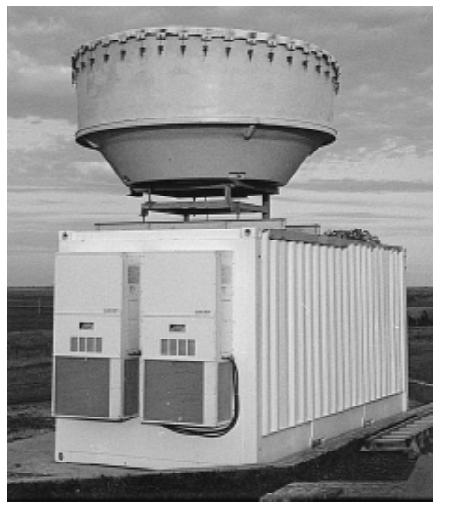 April 2008
ARM North Slope of Alaska, Barrow
Cloud radar: MMCR 35.5 GHz (MIRA is better) 
Aircraft: Convair-580
Source: Moran et al. - 1998
Source: McFarquhar et al. - 2011
14 Mail 2014
MIRA workshop Munic
Dataset ISDAC
Source: Google Maps	Source: McFarquhar et al. - 2011
14 Mail 2014
MIRA workshop Munic
Dataset ISDAC
aircraft
cloudbase
14 Mail 2014
MIRA workshop Munic
mass parameterization
Only Bulk measurement IWC available, but mass-size relation needed
use general mass-size relation m(D)
use general mass-area relation m(A)
use fractal geometry


spectral mass for every time step
From area power law using fractal geometry (Schmitt and Heymsfield, 2010)
From bulk measurements so that mass is conserved
14 Mail 2014
MIRA workshop Munic
General mass-size relation (Brown & Francis)
Simulation
Radar
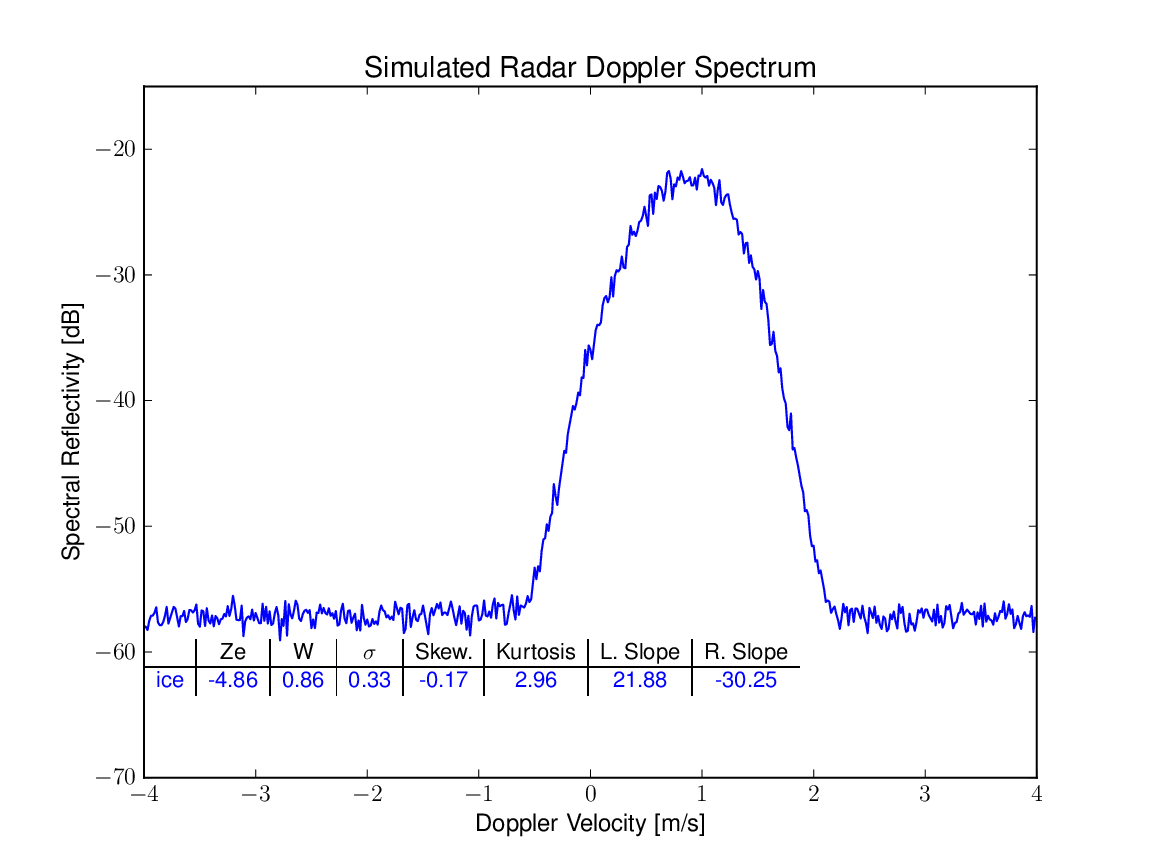 Reflectivity      Fall Vel.    Spec. Width   Skewness   Kurtosis     Left Slope   Right Slope
General area size relation (Baker & Lawson)
Forward operator is working
Scattering assumptions OK 
soft spheroid
0.6 aspect ratio
T-Matrix by Mishchenko, 2000
Spectral Power [dB]
Reflectivity      Fall Vel.    Spec. Width   Skewness   Kurtosis     Left Slope   Right Slope
Gamma (normalized)
Fractal Geometry (Schmitt and Heysmfield)
Reflectivity      Fall Vel.    Spec. Width   Skewness   Kurtosis     Left Slope   Right Slope
Doppler Velocity [m/s]
Reflectivity      Fall Vel.    Spec. Width   Skewness   Kurtosis     Left Slope   Right Slope
Log-Normal (normalized)
Reflectivity      Fall Vel.    Spec. Width   Skewness   Kurtosis     Left Slope   Right Slope
17
14 Mail 2014
MIRA workshop Munic
18 March 2014
Reflectivity      Fall Vel.    Spec. Width   Skewness   Kurtosis     Left Slope   Right Slope
78. Jahrestagung der DPG
General mass-size relation (Brown & Francis)
Simulation
Radar
Reflectivity      Fall Vel.    Spec. Width   Skewness   Kurtosis     Left Slope   Right Slope
General mass-area relation (Baker & Lawson)
Fractal Geometry (Schmitt and Heymsfield)
Reflectivity      Fall Vel.    Spec. Width   Skewness   Kurtosis     Left Slope   Right Slope
Reflectivity      Fall Vel.    Spec. Width   Skewness   Kurtosis     Left Slope   Right Slope
14 Mail 2014
MIRA workshop Munic
Key requirements for higher moments
Zenith pointing
Low integration time (how low?)
Clean spectrum, free of artifacts
Low noise level
14 Mail 2014
MIRA workshop Munic
3) Higher Moments & Mira
14 Mail 2014
MIRA workshop Munic
IDL Framework
Calibration Constants
I&Qs
Runs on the MIRA PC
Get spectra
ZSPC (binary) 
(Compressed) Spectra
PDS (binary)
Doppler Spectra
Get moments
DMP (binary)
Moments (SNR, W, sig)
Peak classification
calibration
MMCLX (netCDF3)
Classified & Calibrated Ze, W, sig
How to get calibrated Spectra?
How to get higher moments?
14 Mail 2014
MIRA workshop Munic
IDL Framework
Calibration Constants
I&Qs
Runs on the MIRA PC
Get spectra
ZSPC (binary) 
(Compressed) Spectra
PDS (binary)
Doppler Spectra
MiraSpec (netCDF3)
Spectra & Calibration Constants
Get moments
Modified spc2ncspc
DMP (binary)
Moments (SNR, W, sig)
CalibrationGet (higher) moments
Peak classification
calibration
MiraMoments (netCDF4)
Calibrated Spectra
Higher moments
MMCLX (netCDF3)
Classified & Calibrated Ze, W, sig
14 Mail 2014
MIRA workshop Munic
IDL Framework
Calibration Constants
I&Qs
Runs on the MIRA PC
Get spectra
ZSPC (binary) 
(Compressed) Spectra
PDS (binary)
Doppler Spectra
Super huge
MiraSpec (netCDF3)
Spectra & Calibration Constants
Get moments
Modified spc2ncspc
DMP (binary)
Moments (SNR, W, sig)
CalibrationGet (higher) moments
Peak classification
calibration
MiraMoments (netCDF4)
Calibrated Spectra
Higher moments
MMCLX (netCDF3)
Classified & Calibrated Ze, W, sig
Spectra Viewer
14 Mail 2014
MIRA workshop Munic
IDL Framework
Calibration Constants
I&Qs
Runs on the MIRA PC
Get spectra
calibration
Challenge: Find the right format
MiraSpec (netCDF4 or other standard format?)
Spectra & calibration constants
Flags for plancton, clutter etc?
Compressed, include noise?
Metek
MiraMoments
Spectra Viewer
MicroARSCL
Etc. etc.
Get moments
Peak classification
Get higher moments
Runs some-where
MMCLX (netCDF3)
Classified & Calibrated Ze, W, sig
MiraMoments (netCDF4)
Higher moments
14 Mail 2014
MIRA workshop Munic
New processing scheme
Advantages
Disadvantages
Alternative products much more easy to implement
Easier Reprocessing of MIRA data
Only two standard data products left: MiraSpec & MMCLX
More transparent
MiraSpec files very large
Compression of noise challenging
How many digits precision do we need?
IDL 6.x has no nc4 support
Never change a running system
14 Mail 2014
MIRA workshop Munic
Conclusions
Higher Moments and Doppler spectrum give additional observations using vertically pointing cloud radars
Sensitivity study for ice clouds and auto-conversion in progress
Adapted processing scheme necessary
14 Mail 2014
MIRA workshop Munic
Thank you for your attention!
Thanks to Ulrich Löhnert, Pavlos Kollias, Ed Luke, Bobby Jackson, Greg McFarquhar, Matthias Bauer, Claudia Acquistapace …
14 Mail 2014
MIRA workshop Munic
Points for discussion
Measurement strategies for higher moments
Pulse length
Nyquist range
Averaging time
Rearange Processing
More flexible and transparent
Documentation
Calibration
windprofiler
14 Mail 2014
MIRA workshop Munic